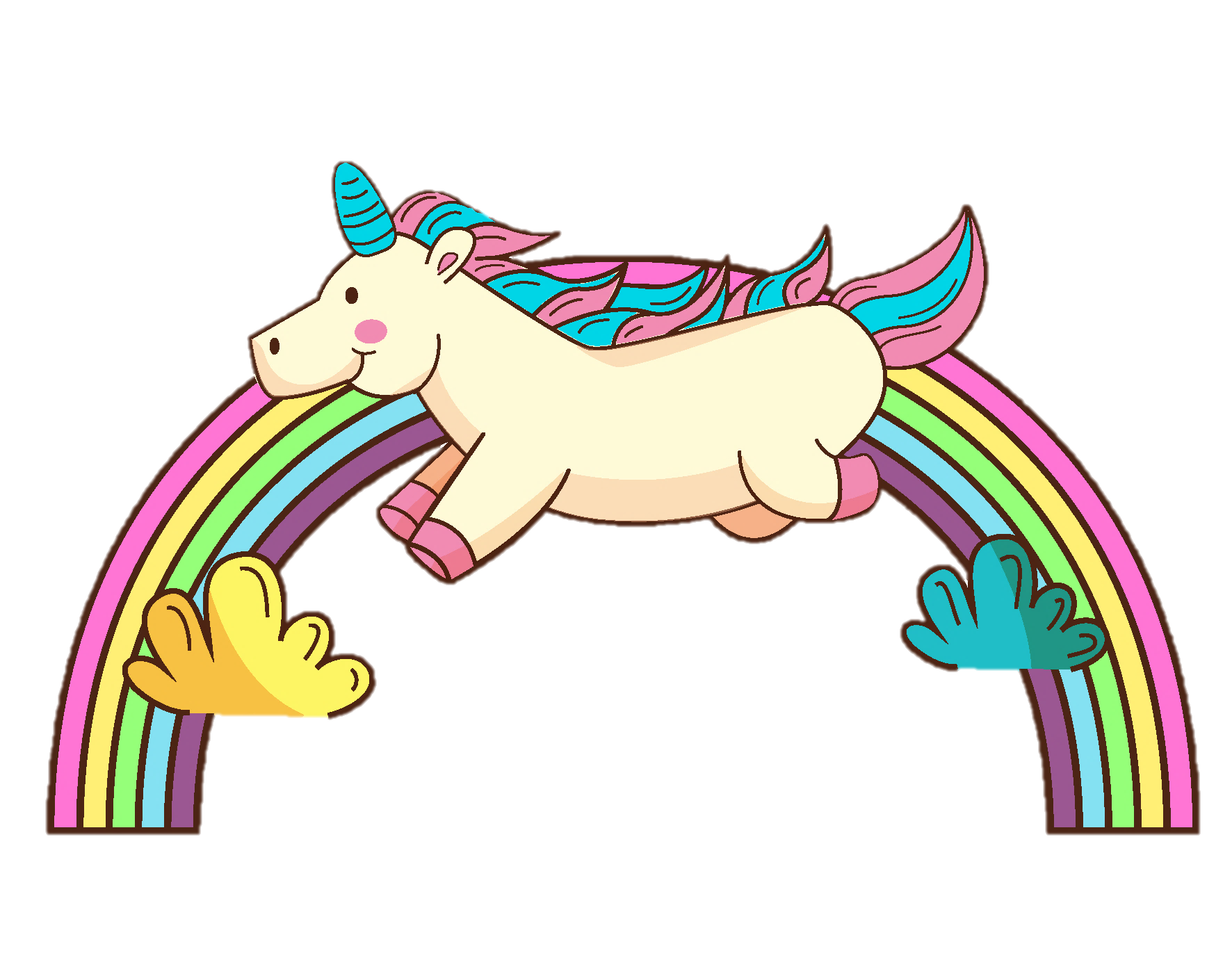 11.彩虹
虹字相关练习
目

录
0 1  “虹”的组成
“hong”dezucheng
0 2 “虹”可以组哪些词？
“hong”keyizunaxieci？
0 3  你会用组成的词语说一个简单的句子吗？
nihuiyongzuchengdeciyushuoyigejiandandejuzima？
0 4  可以用什么方法记住“虹”呢？
keyiyongshenmfangfajizhu“hong”ne？
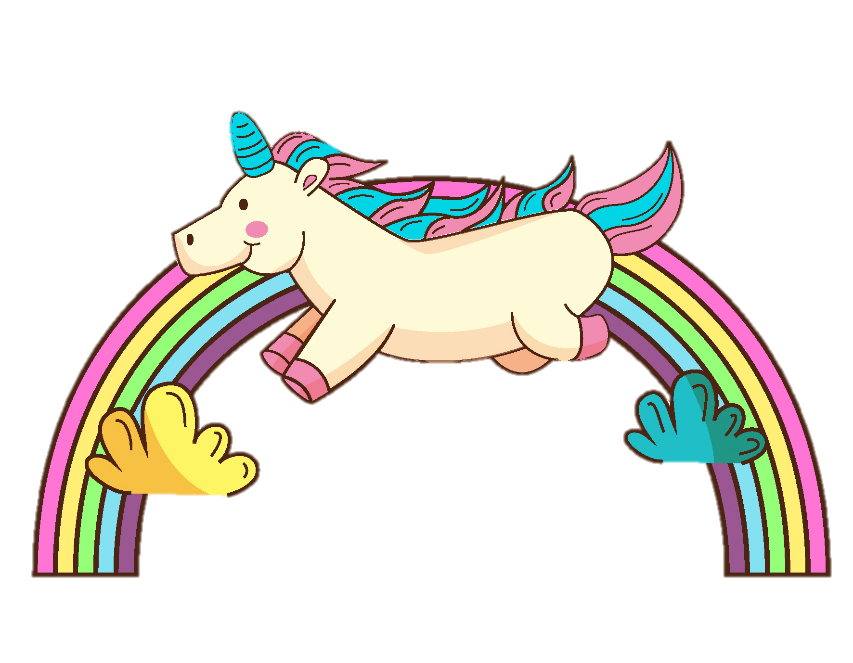 1
“虹”的组成
“hong”dezucheng
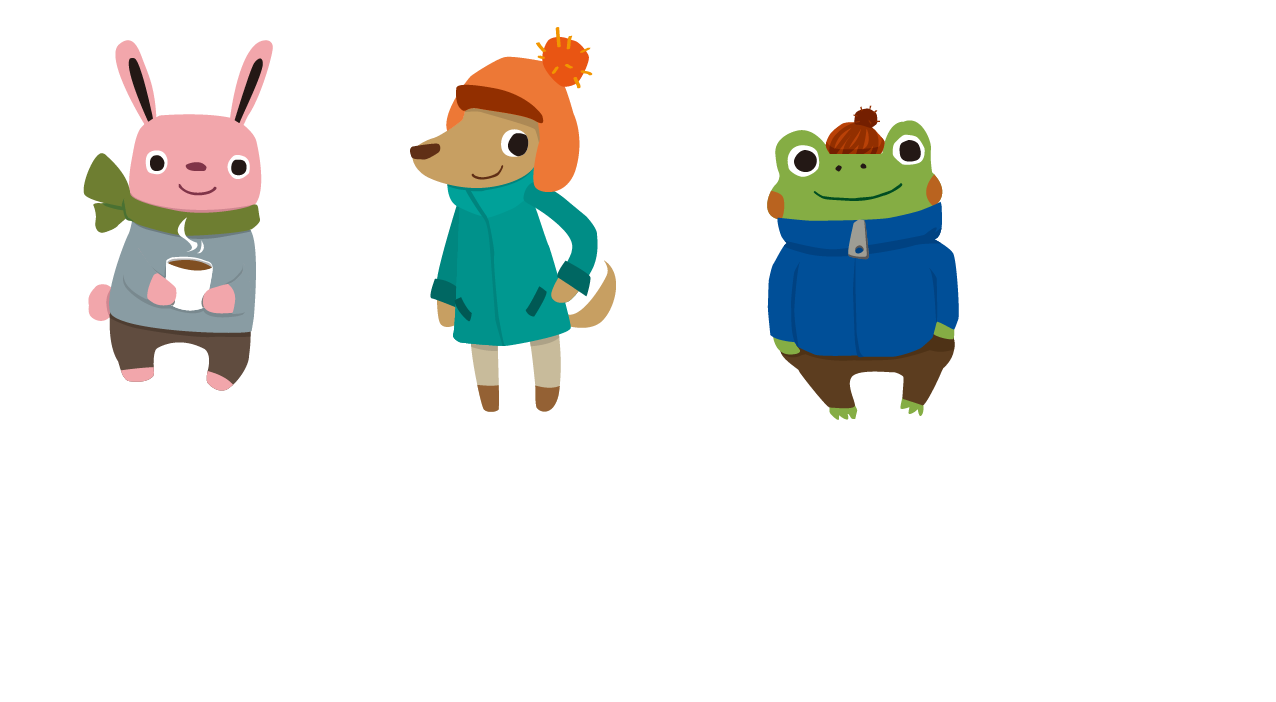 亲爱的小朋友，你知道虹是由

什么字加什么字组成的吗？
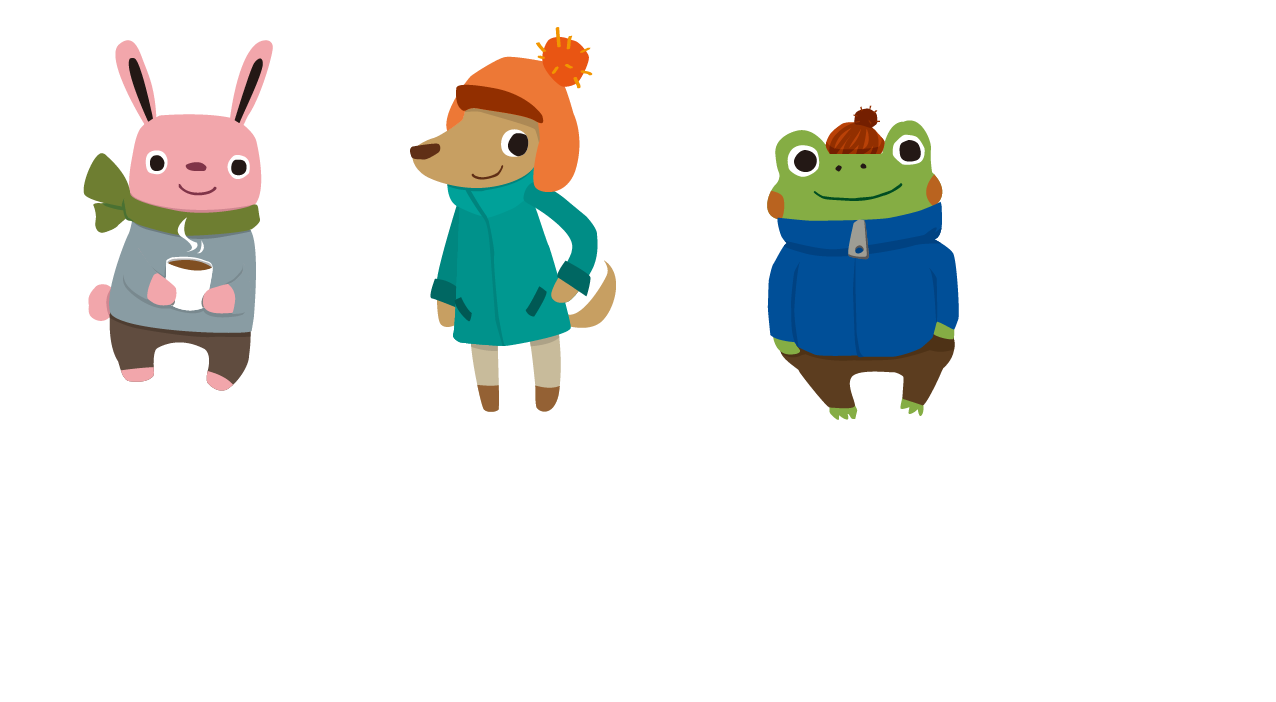 +
虫
工
=
虹
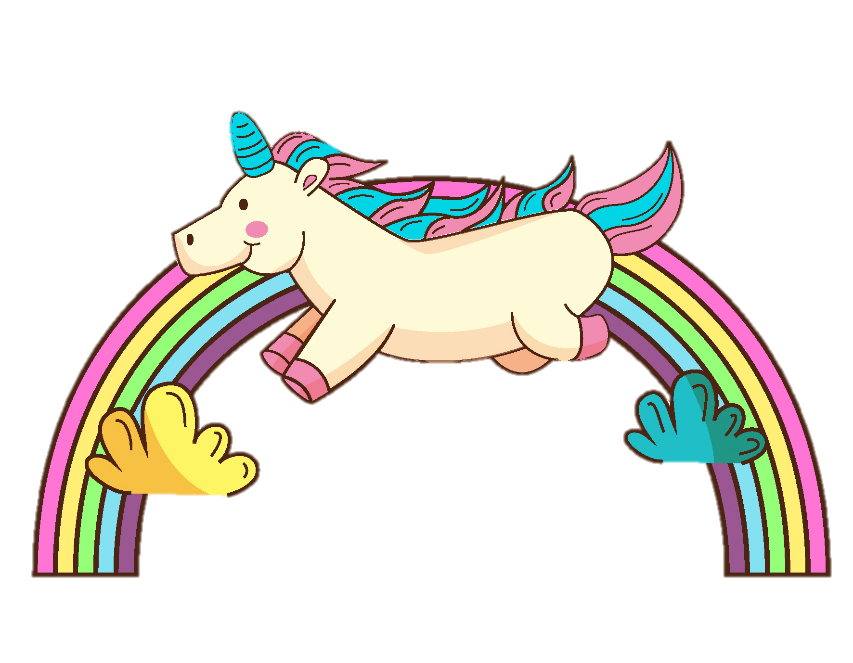 2
我会组词
wohuizuci
我会组词：
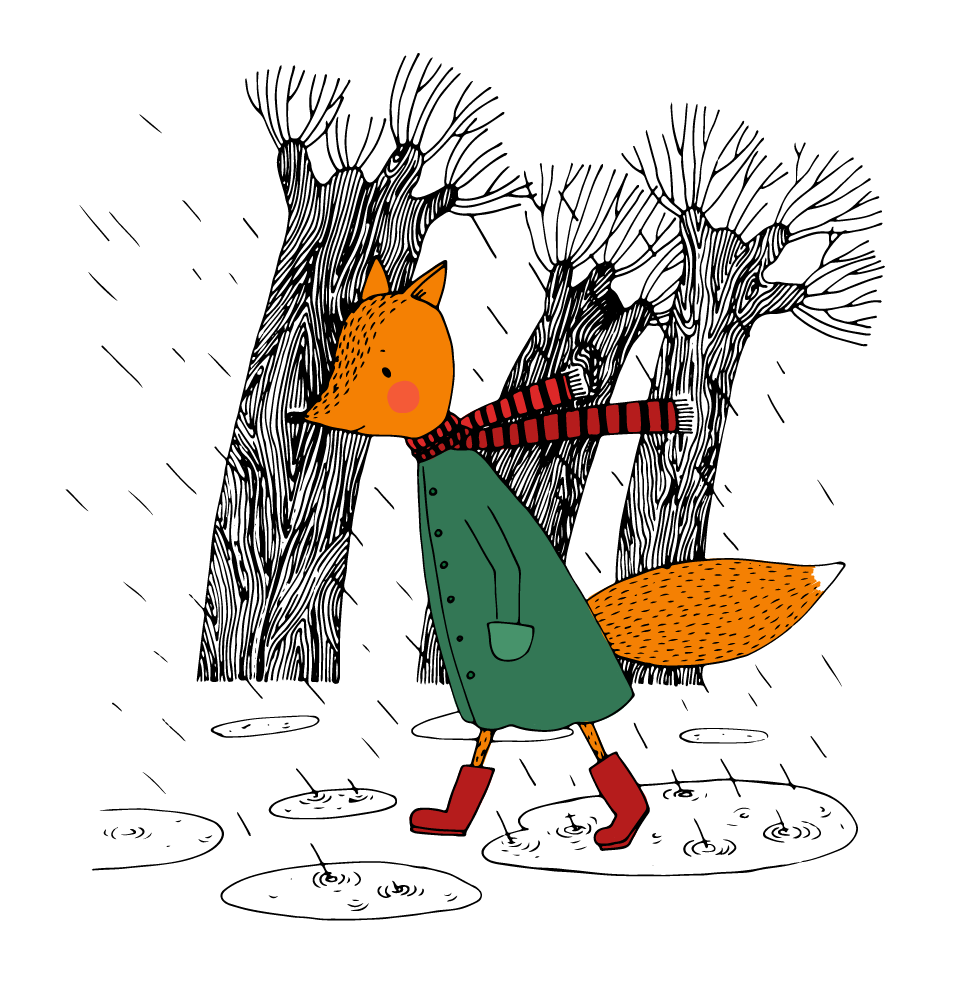 “虹”可以组成哪些词语呢？
快来比一比，看谁组的多
彩虹
霓虹
长虹
虹膜
虹桥
霓虹灯
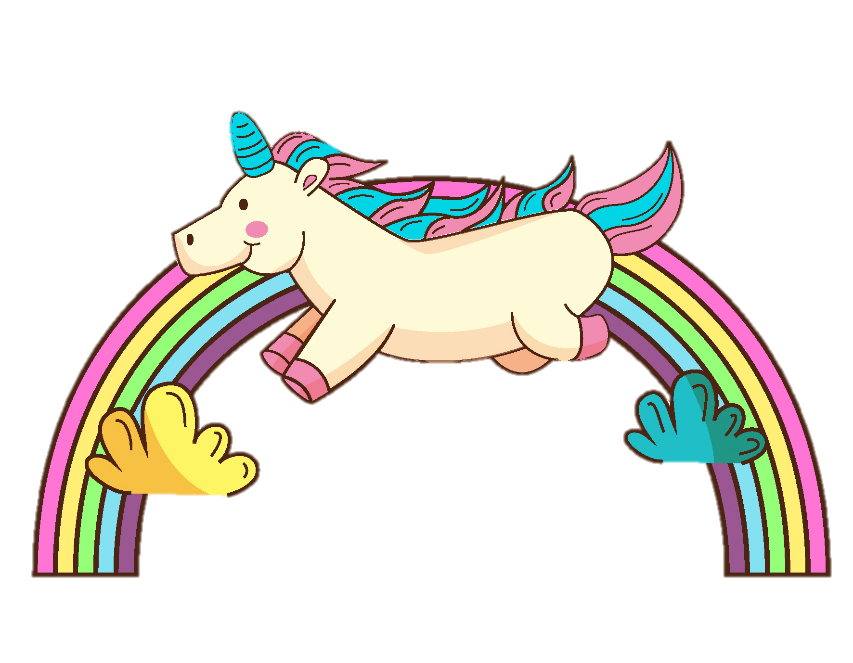 3
你会扩词造句吗？
nihuikuocizaojuma？
扩词造句你最棒！
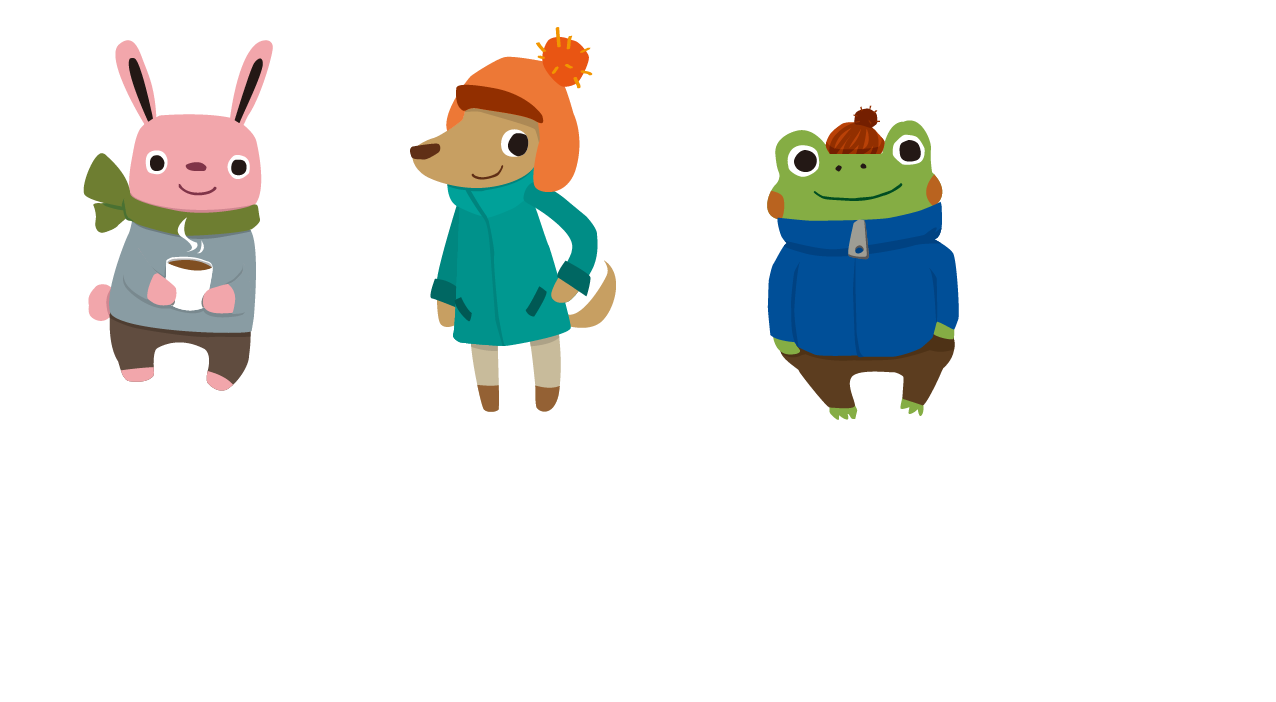 虹
（霓虹）
天边出现了一道彩虹。
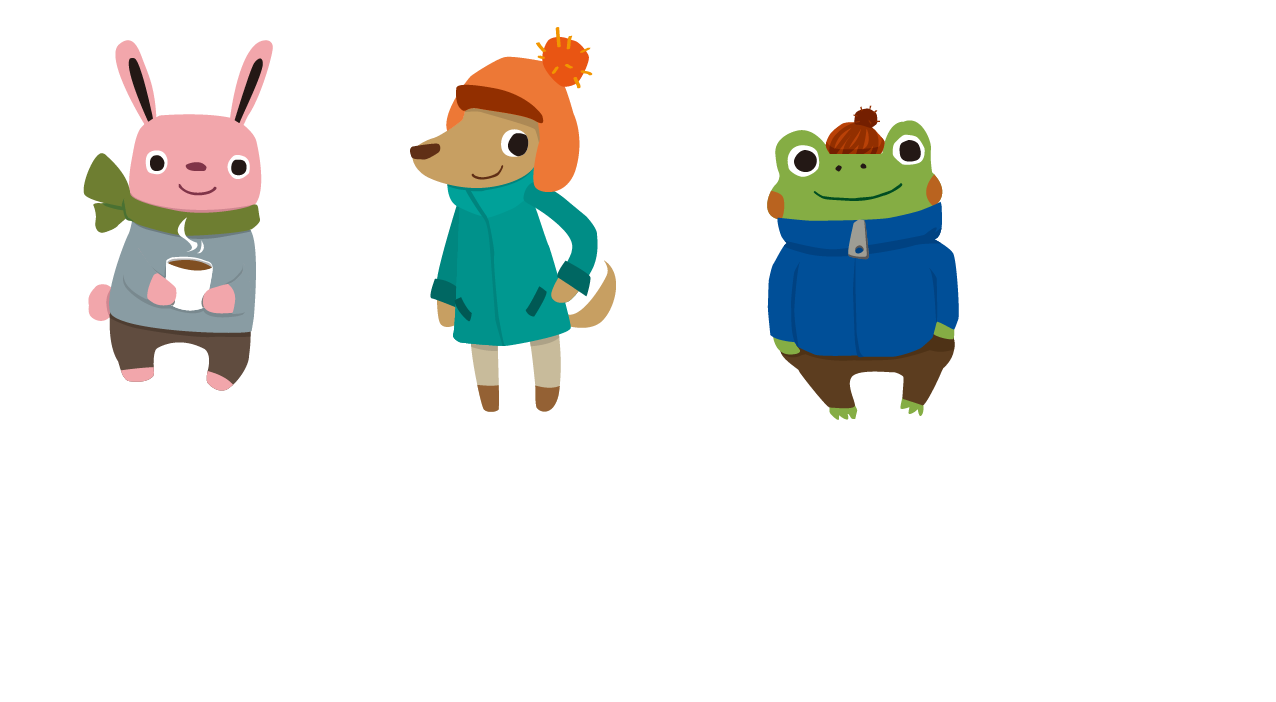 。
虹
（彩虹）
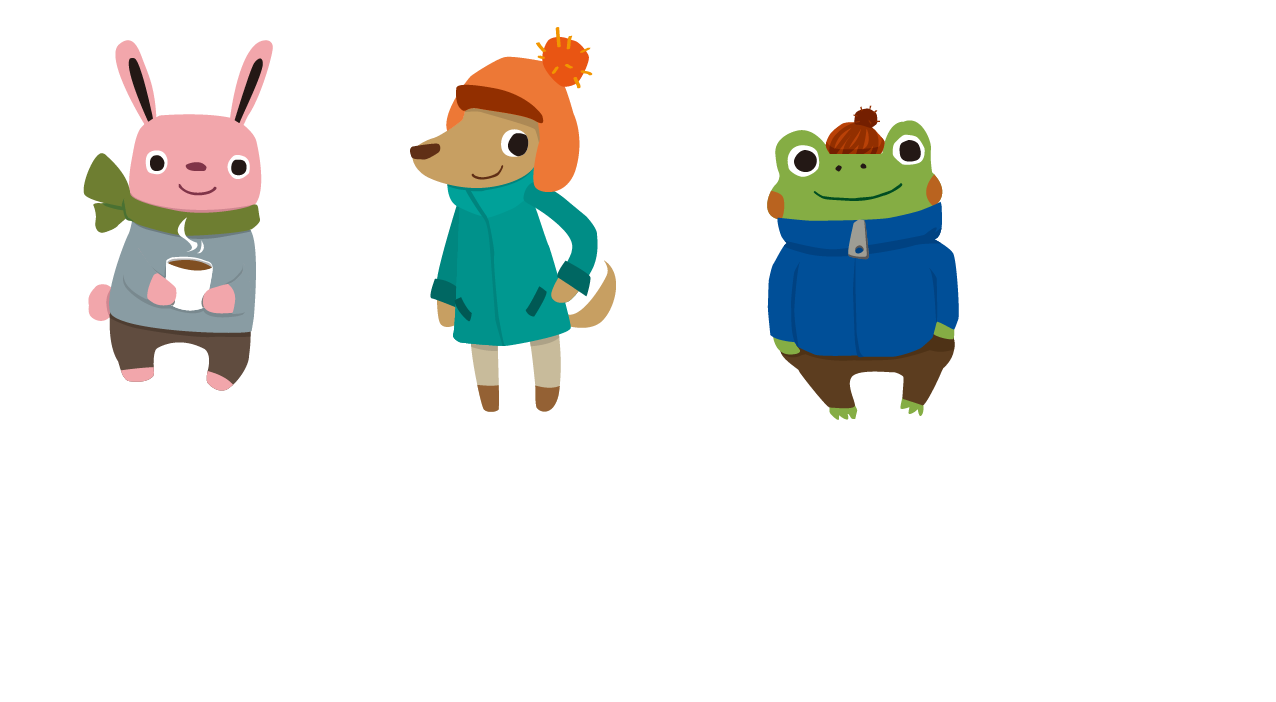 。
虹
（长虹）
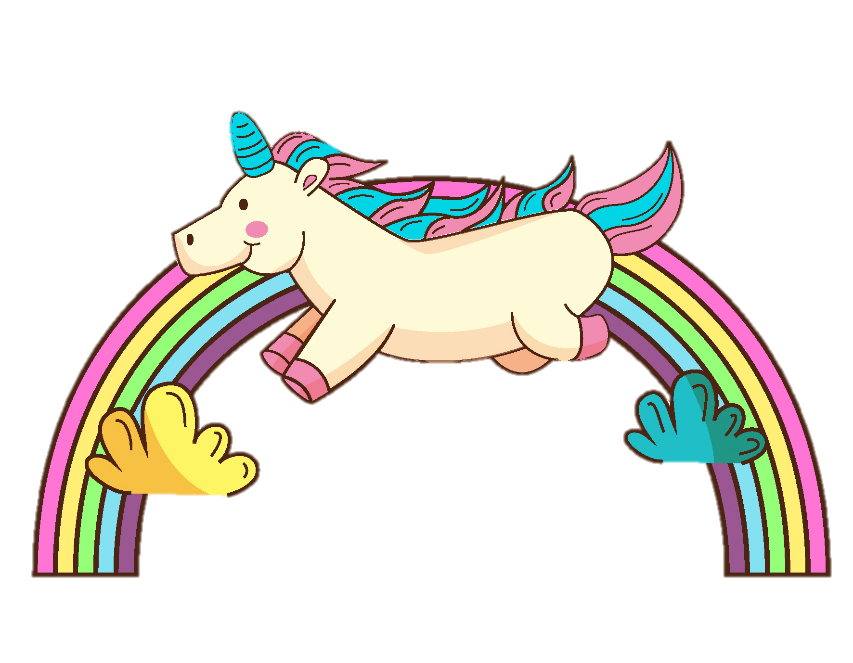 4
加一加，换一换
jiayijia，huanyihuan
你会加一加，换一换吗？
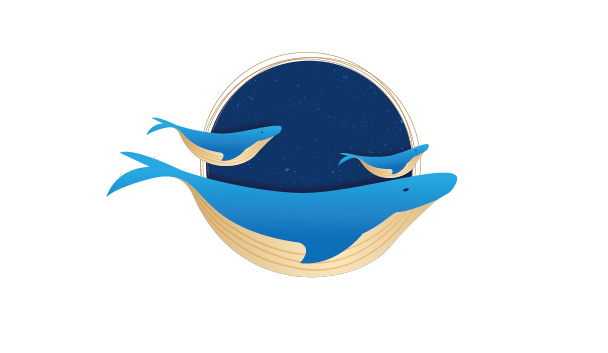 虫
+
工
虹
=
（       ）+工=（       ）
（       ）+工=（       ）
虫  +（     ）=（      ）
虫  +（     ）=（      ）
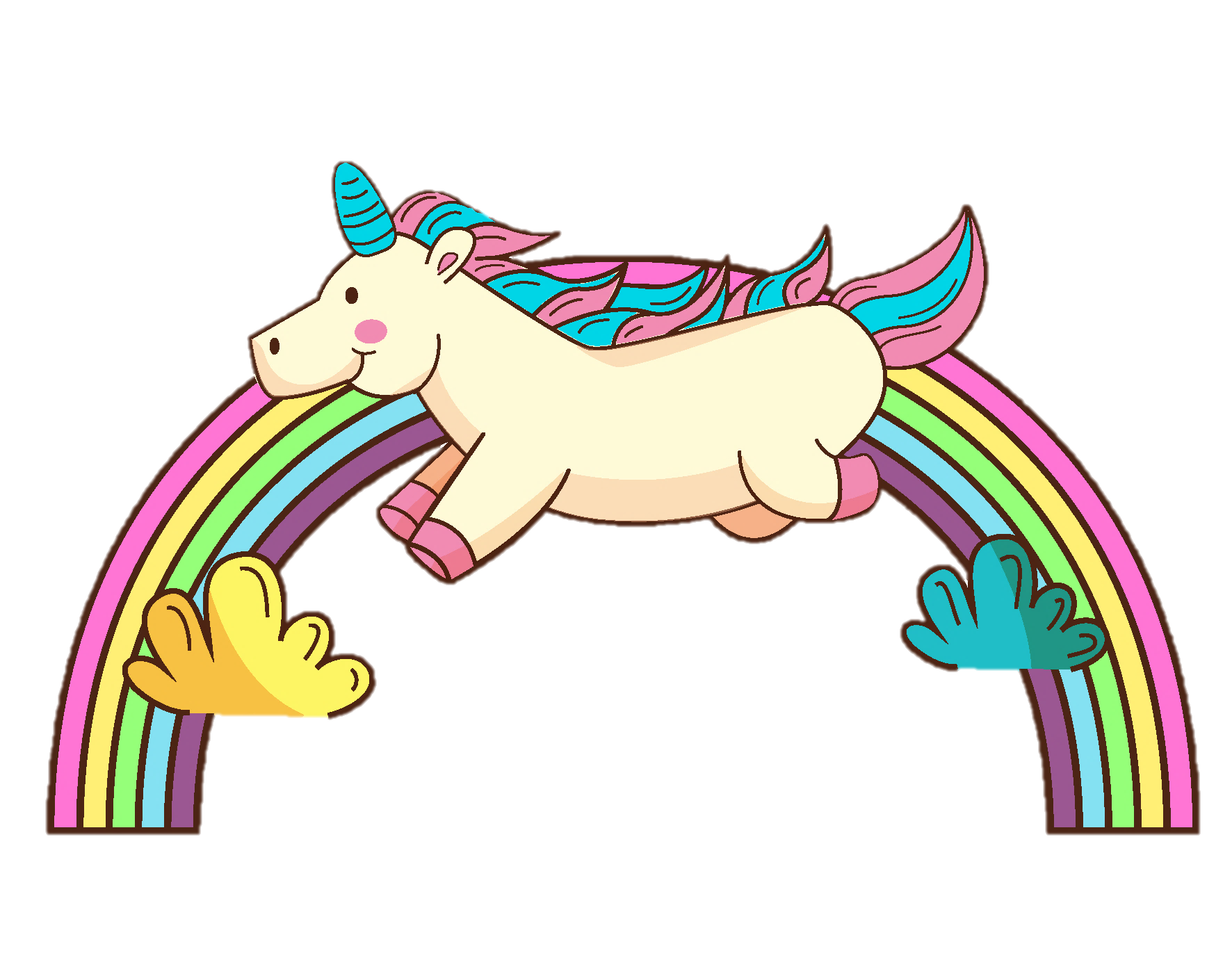 谢谢
Just for today I will try to live through this day only and not tackle my whole life problem at once.